PENYAKIT JANTUNG KORONER
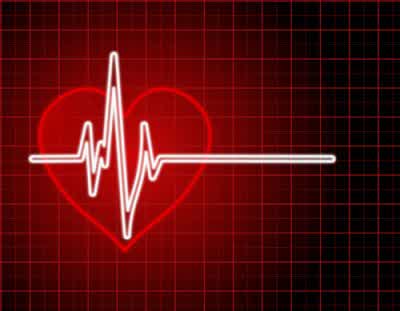 Pengertian Penyakit Jantung Koroner (PJK)
Adalah keadaan dimana terjadi ketidak seimbangan antara kebutuhan miokardium atas oksigen dengan penyediaan yang di berikan oleh pembuluh darah koroner (Nazpi, 2010).
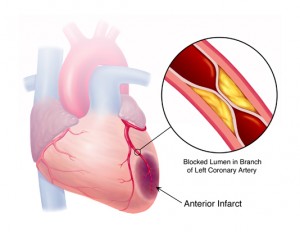 Adalah Penyakit jantung koroner dalam suatu keadaan akibat terjadinya penyempitan, penyumbatan atau kelainan pembuluh nadi koroner. Penyakit jantung koroner diakibatkan oleh penyempitan atau penyumbatan pembuluh darah koroner. Penyempitan atau penyumbutan ini dapat menghentikan aliran darah ke otot jantung yang sering ditandai dengan rasa nyeri (Yenrina, Krisnatuti, 1999).
ETIOLOGI PJK
Penyakit jantung koroner adalah ketidak seimbangan antara demand dan supplay atau kebutuhan dan penyediaan oksigen otot jantung dimana terjadi kebutuhan yang meningkat atau penyediaan yang menurun, atau bahkan gabungan diantara keduanya itu, penyebabnya adalah berbagai faktor.
Denyut jantung yang meningkat, kekuatan berkontraksi yang
meninggi, tegangan ventrikel yang meningkat, merupakan beberapa faktor yang dapat meningkatkan kebutuhan dari otot-otot jantung. Sedangkan faktor yang mengganggu penyediaan oksigen antara lain, tekanan darah koroner meningkat, yang salah satunya disebabkan oleh artheroskerosis yang mempersempit saluran sehingga meningkatkan tekanan, kemudian gangguan pada otot regulasi jantung dan lain sebagainya.
Patofisiologi PJK
Penyakit jantung koroner terjadi bila ada timbunan (PLAK) yang mengandung lipoprotein, kolesterol, sisa-sisa jaringan dan terbentuknya kalsium pada intima, atau permukaan bagian dalam pembuluh darah.
Plak ini membuat intima menjadi kasar, jaringan akan berkurang oksigen dan zat gizi sehingga menimbulkan infark, penyakit jantung koroner menunjukkan gejala gizi terjadi infark miokard atau bila terjadi iskemia miokard seperti angina pectori.
Kolesterol serum dibawa oleh beberapa lipoprotein yang diklasifikasikan menurut densitasnya. Lipoprotein dalam urutan densitas yang meningkat adalah kilomikron.
VLDL (Very Low Density Lopoprotein), LDL (low Density Lipoprotein) dan HDL (High Density Lipoprotein) membawa hampir seluruh kolesterol dan merupakan yang paling aterojenik.
HDL menurunkan resiko penyakit jantung ke hati, tempat kolesterol di metabolisme dan di ekskresikan. Orang dewasa dapat diklasifikasikan sebagai beresiko penyakit jantung koroner berdasarkan jumlah total dan kadar kolesterol LDL-nya (Moore, 1997).
Penyebab Jantung Koroner
Salah satu penyakit jantung koroner adalah kebiasaan makan makanan berlemak tinggi terutama lemak jenuh. Agar lemak mudah masuk dalam peredarah darah dan diserap tubuh maka lemak harus diubah oleh enzim lipase menjadi gliserol.
Sebagian sisa lemak akan disimpan di hati dan metabolisme menjadi kolesterol pembentuk asam empedu yang berfungsi sebagai pencerna lemak, berarti semakin meningkat pula kadar kolesterol dalam darah. Penumpukan 
	tersebut dapat menyebabkan (artherosklerosis) 
	atau penebalan pada pembuluh nadi koroner 
	(arteri koronoria).
Kondisi ini menyebabkan kelenturan 
	pembuluh nadi menjadi berkurang, serangan 
	jantung koroner akan lebih mudah terjadi ketika
	pembuluh nadi mengalami penyumbatan ketika
	 itu pula darah yang membawa oksigen 
	ke jaringan dinding jantung pun 
	terhenti (Sulistiyani, 1998).
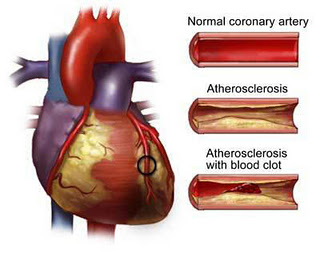 Gejala Penyakit Jantung Koroner
Dada terasa tak enak (Digambarkan sebagai mati rasa, berat, atau terbakar, dapat menjalar ke pundak kiri, lengan, leher, punggung atau rahang).
Sesak nafas
Jantung berdebar-debar
Denyut jantung lebih cepat
Pusing
Mual
Kelemahan yang luar biasa
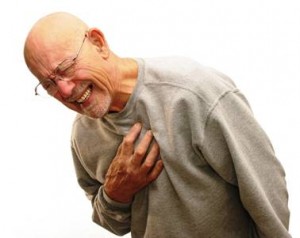 Faktor Resiko PJK
Faktor risiko penyakit jantung koroner ada yang membaginya dalam faktor risiko primer (independen) dan sekunder (Kasiman, 1997; Krismi, 2002), yaitu:
1. Faktor Risiko Primer
Faktor ini dapat menyebabkan gangguan arteri berupa aterosklerosis tanpa harus dibantu oleh faktor lain (independen), termasuk faktor risiko primer, yaitu hiperlidemi, merokok, dan hipertensi. 
2. Faktor Risiko Sekunder
Faktor ini baru dapat menimbulkan kelainan arteri bila ditemukan faktor lain secara bersamaan, termasuk faktor risiko sekunder, yaitu diabetes melitus (DM), obesitas, stres, kurang olah raga, alkohol, dan riwayat keluarga.
Pencegahan
Pola makan sehatHindari makanan yang banyak mengandung lemak atau yang mengandung kolesterol tinggi. Contohnya : Seafood dan makanan yang digoreng. Sebaiknya makanan diolah dengan cara direbus, dikukus atau dipanggang.
Hindari juga makanan dengan kandungan gula tinggiContoh: soft drink, usahakan menggunakan gula jagung. 
	Jangan tertalu banyak konsumsi karbohirat, 
	karena dalam tubuh, karbohidrat akan 
	dipecah menjadi lemak. Sebaliknya, konsumsi 
	obat atau gandum yang dapat membantu 
	menjaga jantung tetap sehat.
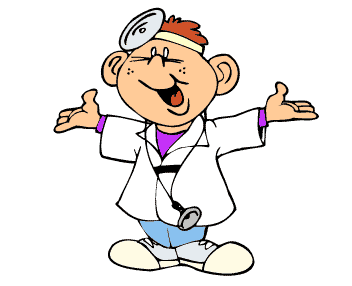 3. Menjaga Tubuh ideal dari  kegemukankarena seseorang yang memiliki lingkar pinggang lebih dari 80 cm, berisiko lebih besar terkena penyakit ini.
4. Berhenti merokokMengisap rokok sangat tidak baik 
	untuk kesehatan jantung, maka segera
	 hentikan kebiasaan ini agar jantung 
	tetap sehat.
5. Hindari Stres
Saat seseorang mengalami stres, tubuh akan 
mengeluarkan hormon cortisol yang menyebabkan 
pembuluh darah menjadi kaku.Hormon norepinephrine 
akan diproduksi tubuh saat menderita stres, yang akan mengakibatkan naiknya tekanan darah

6. Hipertensi
Hipertensi dapat melukai dinding arteri dan memungkinkan kolesterol  memasuki saluran arteri dan meningkatkan penimbunan plak.
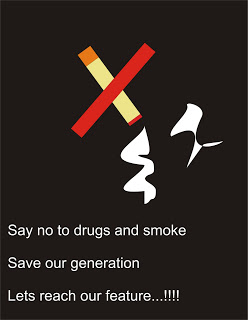 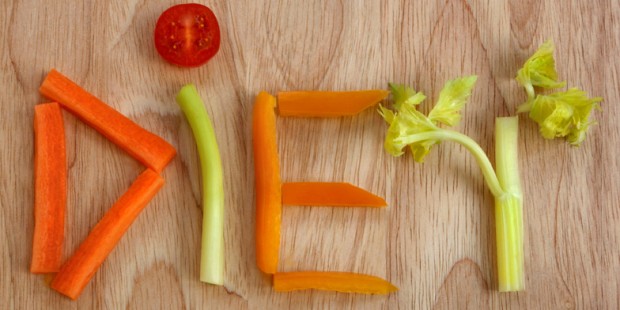 7. ObesitasKelebihan berat atau obesitas meningkatkan tekanan darah tinggi dan ketidaknormalan lemak. Diabetes mempercepat penyakit jantung koroner dan meningkatkan risiko serangan jantung.
8. Olahraga secara teraturContoh: berjalan kaki, jalan cepat, atau jogging
9. Konsumsi antioksidanRadikal bebas dapat menyebabkan endapan pada pembuluh darah yang dapat menyebabkan penyumbatan. Untuk mengeluarkan kandungan radikal bebas dalam tubuh, perlu adanya antioksidan yang akan menangkap dan membuangnya (Cth: buah dan sayuran)
HASIL PENELITIAN
Berdasarkan data WHO (2011) bahwa penyakit jantung merupakan penyebab kematian nomor satu di dunia dan 60 % dari seluruh penyebab kematian penyakit jantung adalah penyakit jantung iskemik dan sedikitnya 17,5 juta atau setara dengan 30,0 % kematian di seluruh dunia disebabkan oleh penyakit jantung. Diperkirakan tahun 2030 bahwa 23,6 juta orang di dunia akan meninggal karena penyakit kardiovaskular (Sri Sumarti, 2010). 
Di Indonesia, penyakit jantung juga cenderung meningkat sebagai penyebab kematian. Data survei kesehatan rumah tangga (SKRT) tahun 1996 menunjukkan bahwa proporsi penyakit ini meningkat dari tahun ke tahun sebagai penyebab kematian. Tahun 1975 kematian akibat penyakit jantung hanya 5,9 %, tahun 1981 meningkat sampai dengan 9,1 %, tahun 1986 melonjak menjadi 16 % dan tahun 1995 meningkat menjadi 19 %. Sensus nasional tahun 2001 menunjukkan bahwa kematian karena penyakit kardiovaskuler termasuk penyakit jantung koroner adalah sebesar 26,4 % dan sampai dengan saat ini PJK juga merupakan penyebab utama kematian dini pada sekitar 40 % dari sebab kematian laki-laki usia menengah.
Hubungan Berbagai Faktor Risiko Terhadap Kejadian Penyakit Jantung Koroner Pada Penderita Diabetes Melitus Tipe 2 
	OLEH : Fadma Yuliani, Fadil Oenzil, Detty Iryani

	 Penelitian bersifat analitik dengan desain cross sectional comparative. Jumlah sampel 176 orang yang terdiri dari 88 orang penderita DM dengan PJK dan 88 orang DM tanpa PJK. Pengolahan data dilakukan dengan uji chi-square menggunakan sistem komputerisasi. Hasil Penelitian menunjukkan bahwa faktor risiko yang berhubungan dengan kejadian PJK pada penderita DM tipe 2 adalah jenis kelamin (p=0,000), lama menderita DM (p=0,043), hipertensi (p=0,007), dislipidemia (p=0,000), obesitas (p=0,023), dan merokok (p=0,000). Kesimpulan: Terdapat hubungan yang sangat bermakna (p<0,0001) antara jenis kelamin, dislipidemia, dan merokok dengan kejadian PJK pada penderita DM tipe 2 dan terdapat hubungan yang